Synchrotron frequency shift as a probe of the CERN SPS reactive impedancesHB2014 – 11/13/14
A. Lasheen, T. Argyropoulos, J. Esteban Müller, D. Quartullo, E. Shaposhnikova, H. Timko, J. Varela Campelo
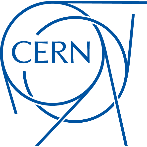 Introduction
2
Outline
Introduction

 Measurements

 Simulations

 Analytical work

 Conclusions
3
Measurement method
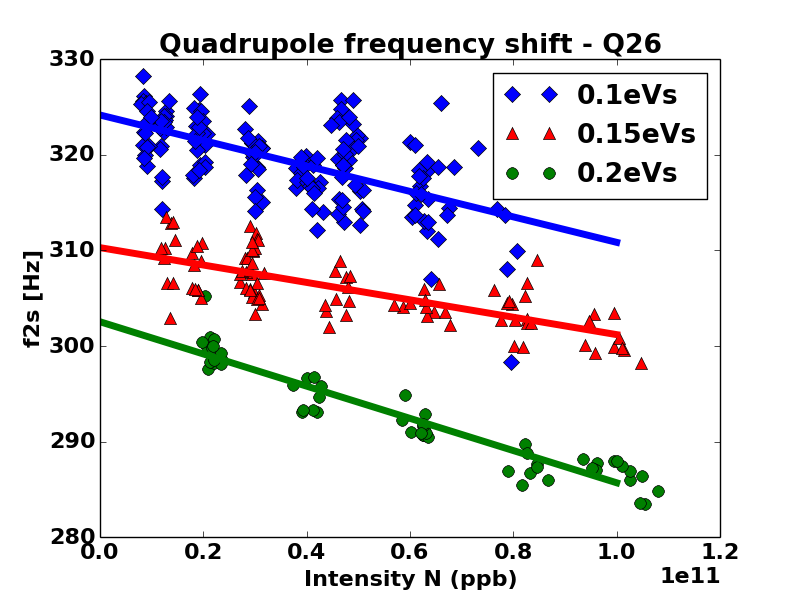 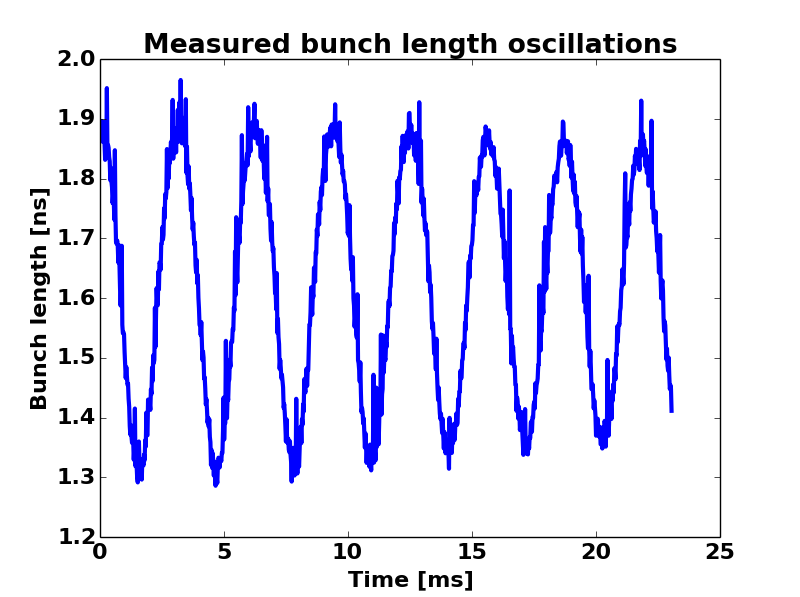 4
Measurement results
Each point in simulations corresponds to the slope of the quadrupole frequency shift as a function of intensity, for bunches of the same bunch length.
 
Two different optics: Q26 and Q20 (slopes were scaled to Q26 – 0.9MV in order to be compared on the same plot).

 Dependency as a function of bunch length was obtained first in simulations and confirmed with Q20 measurements.
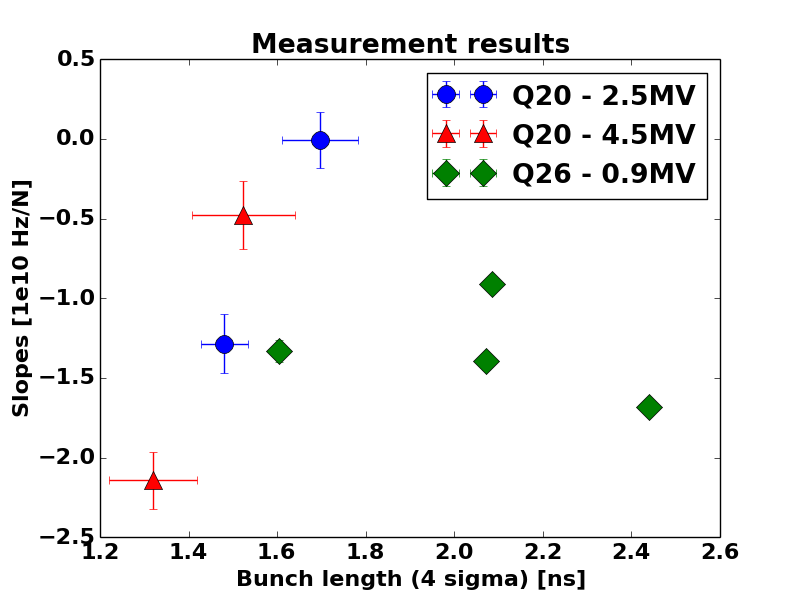 5
Simulations – Impedance model
Actual SPS impedance model (log scale) [2]
Main reactive impedance:
 Kickers (inductive)
 Vacuum flanges (inductive)
 RF systems (capacitive)
 Space charge (capacitive) [3]
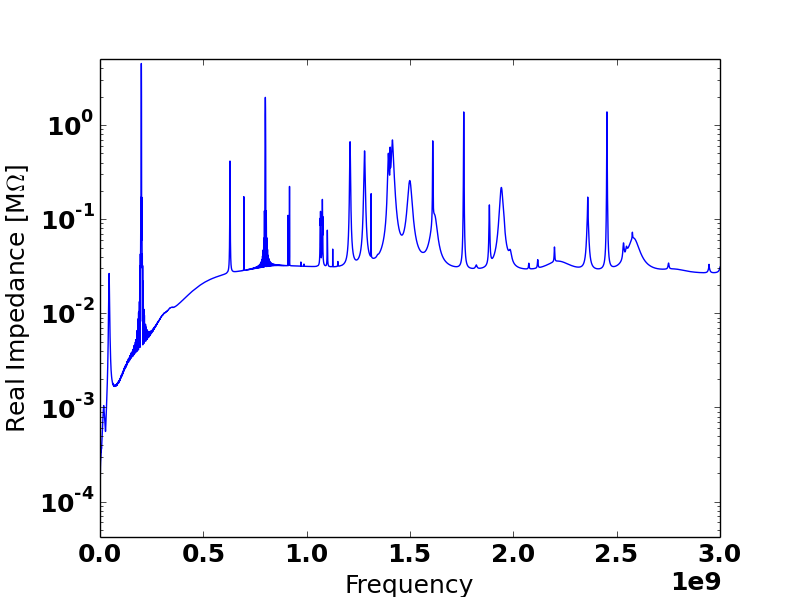 Vacuum flanges
RF systems
Kickers (background)
6
Simulation method
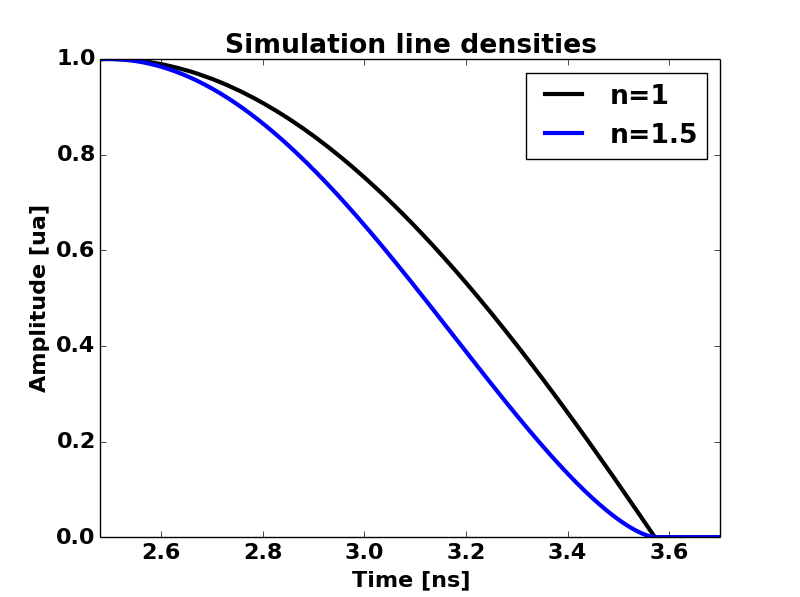 7
Simulation results – Q26
A non monotonous dependency of the slope as a function of bunch length is observed in simulations

 Slopes were scaled to Q26 – 0.9MV in order to be compared on the same plot

 The error bars in simulations are due to the range of momentum spread

 The simulations give a good agreement with measurements.
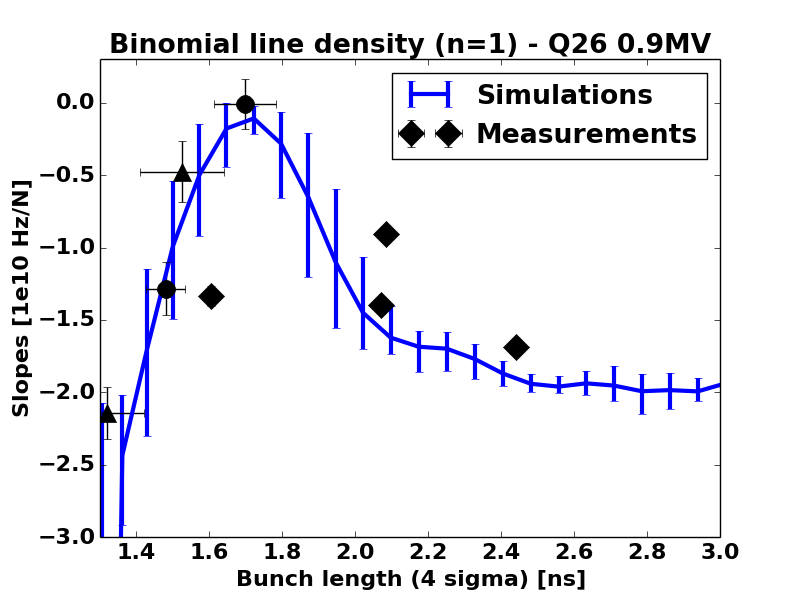 8
Analytical work
9
Analytical results
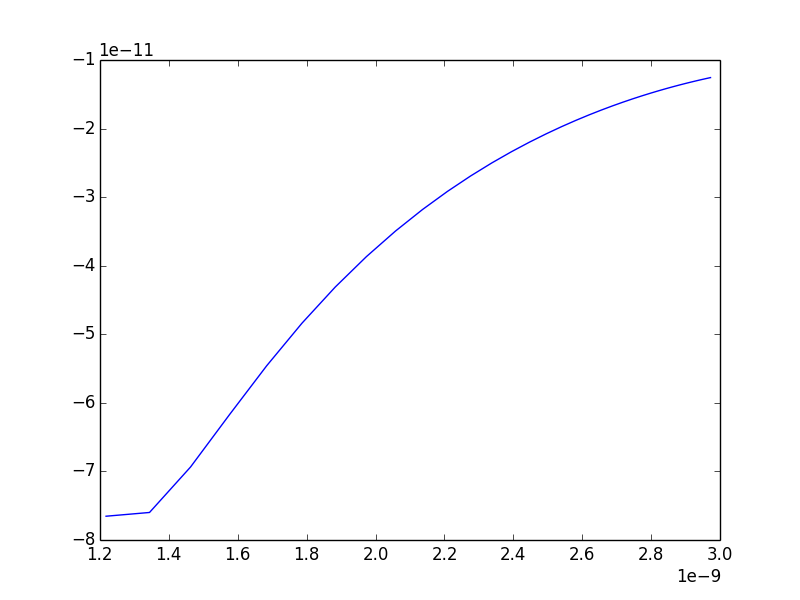 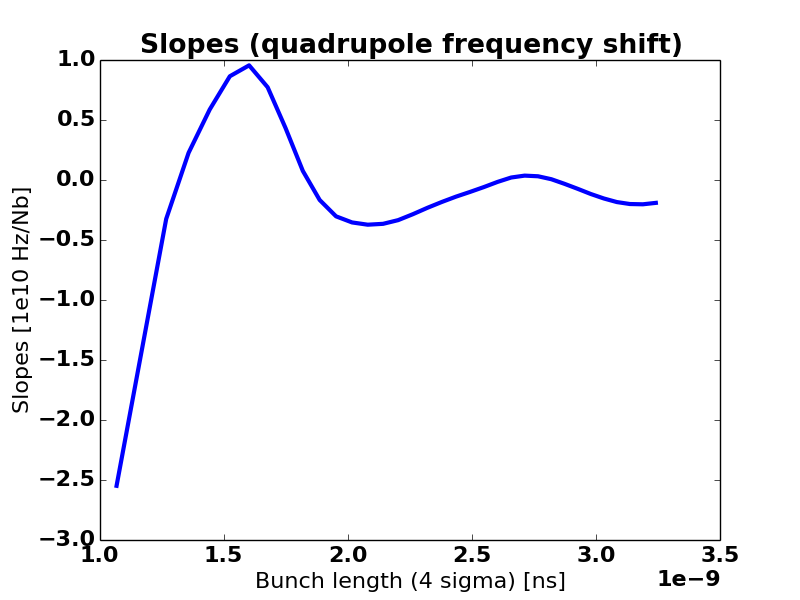 Gaussian
Parabolic
Comparing parabolic and gaussian line densities
 The gaussian distribution is sampling more inductive impedance
 The parabolic distribution is sampling inductive or capacitive depending on the bunch length
10
Analytical results – Gaussian
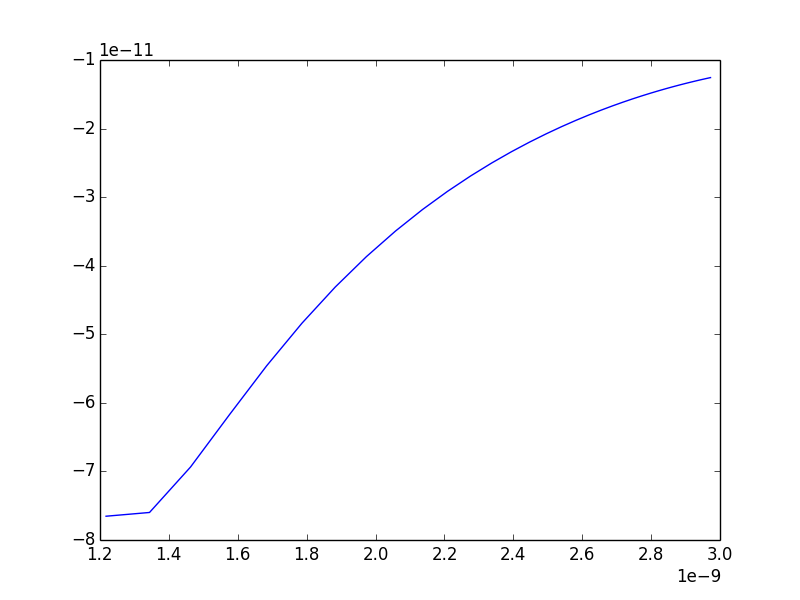 Slope as a function of bunch length
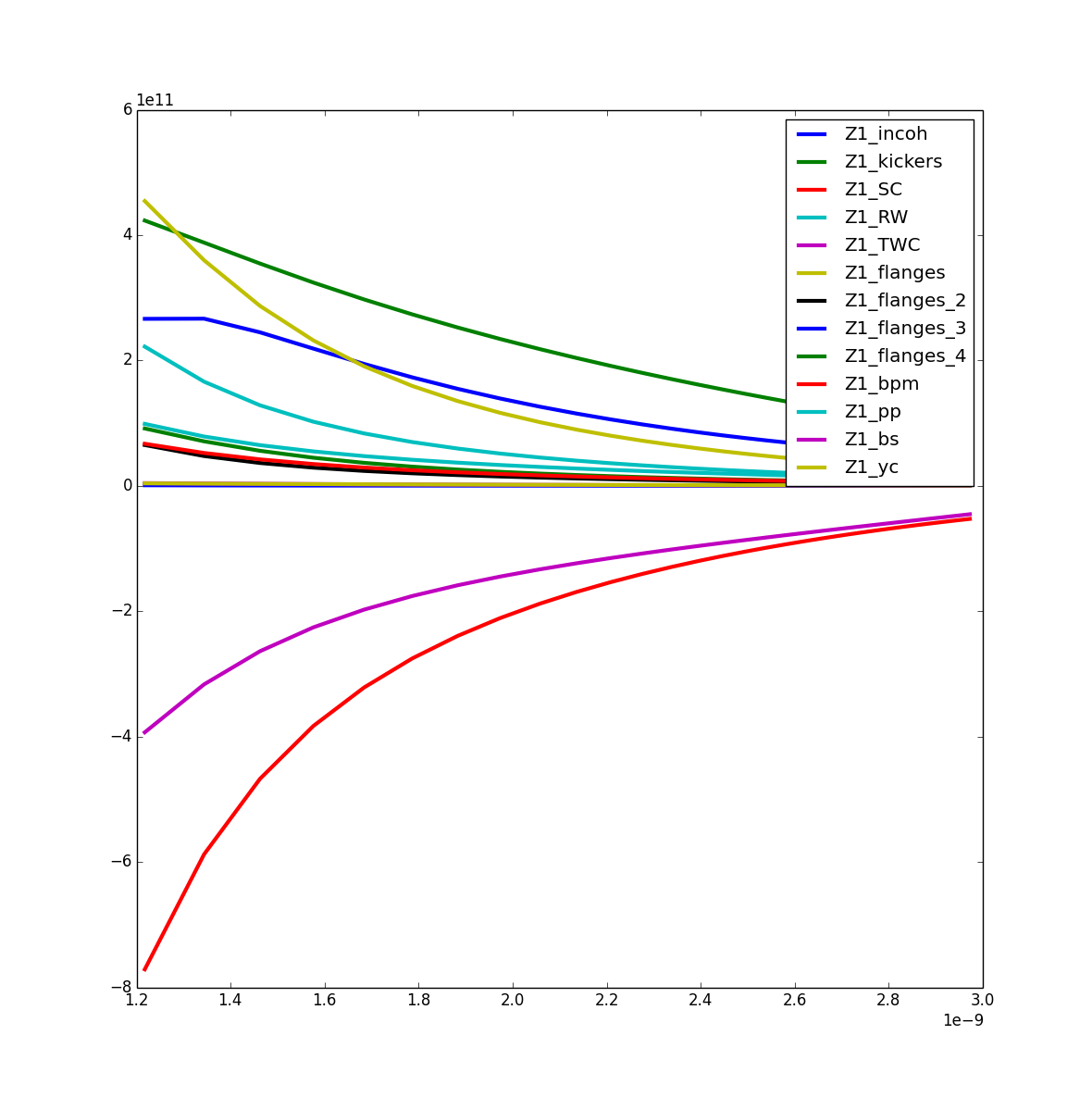 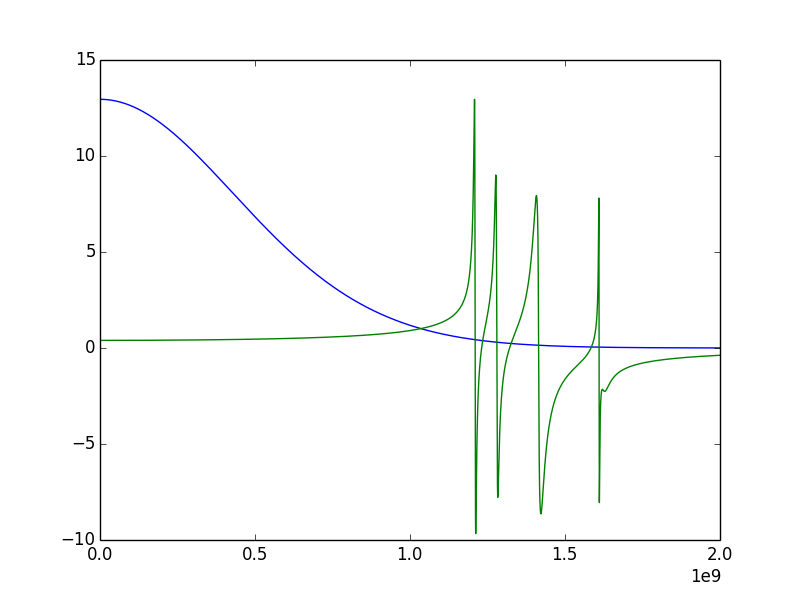 Z1
Bunch length
Spectrum & flanges impedance
The impedance type (inductive vs. capactive) does not change as a function of bunch length for the incoherent frequency shift
11
Analytical results – Parabolic
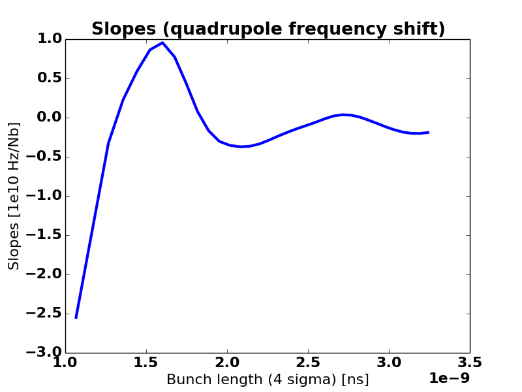 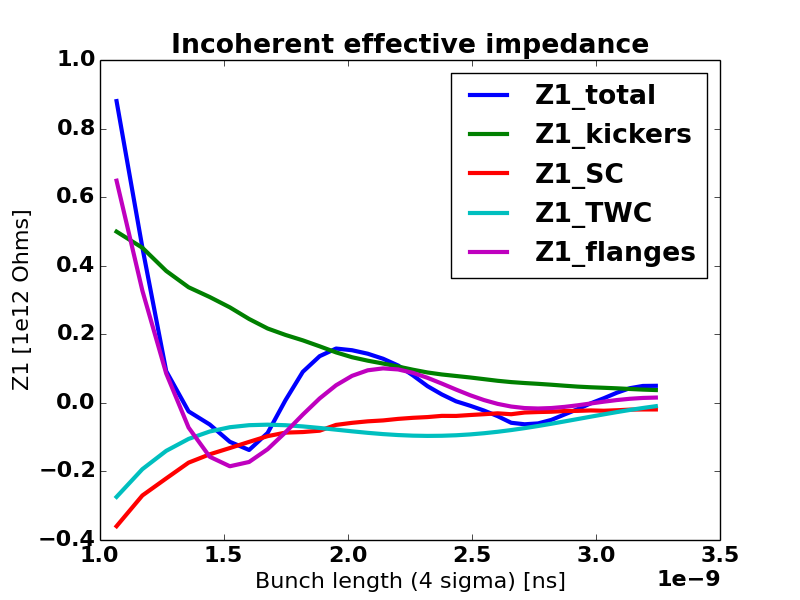 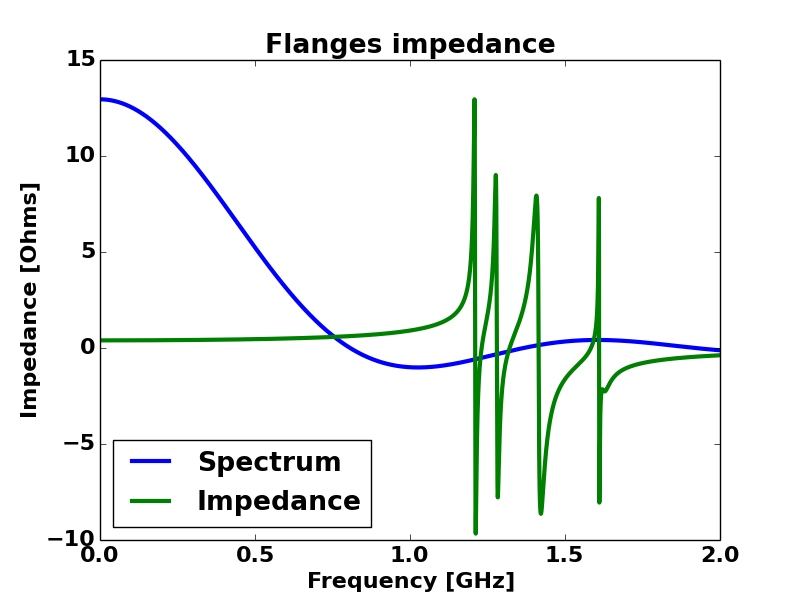 The impedance type (inductive vs. capactive) changes as a function of bunch length for the flanges -> the slope is not monotonous because of the flanges for the incoherent shift
12
Analytical results – Coherent shift
Coherent effective impedance
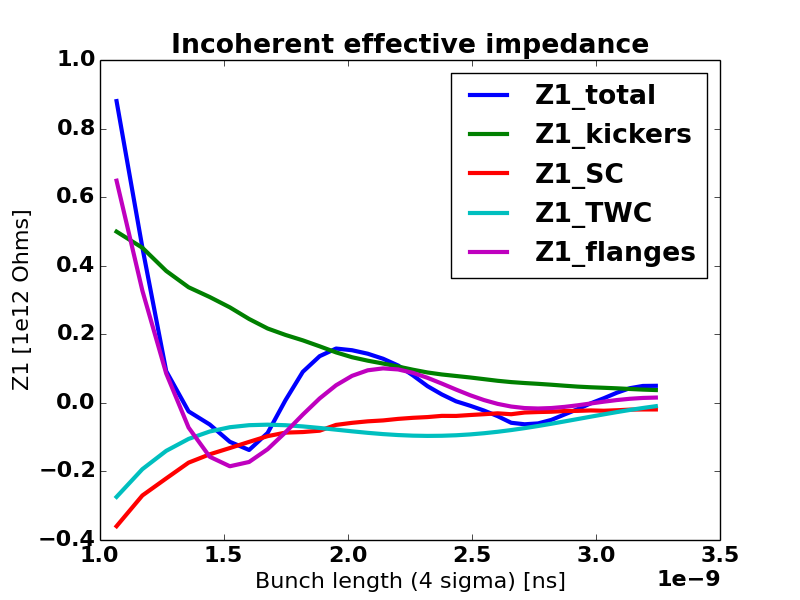 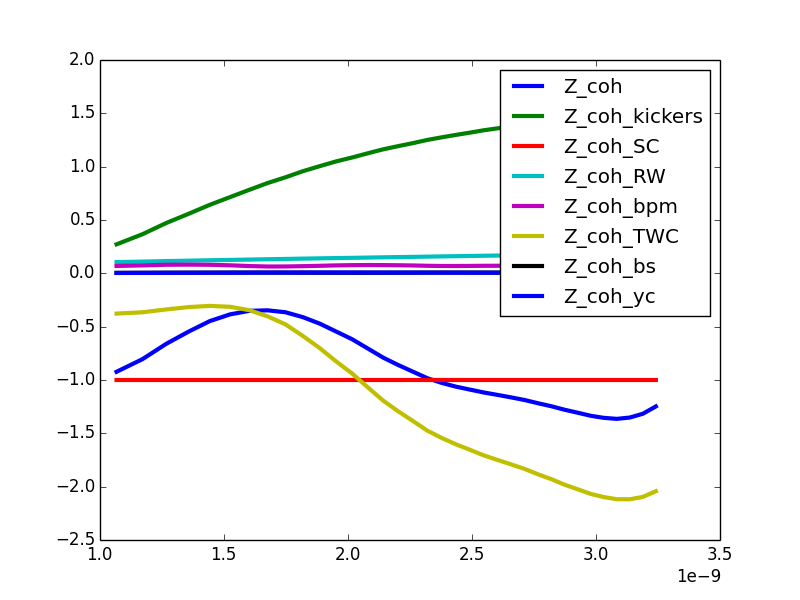 Coherent frequency shift was estimated for the quadrupolar case and has a non negligible effect on the slope [6].

 The coherent shift goes in the opposite direction than the incoherent shift (capacitive impedance leads to a steeper slope and vice-versa), and is due to the perturbation on the bunch distribution with respect to the stationary bunch distribution.

 The ratio between the incoherent and coherent effects in measurements, as a function of bunch length is difficult to estimate, but may explain the discrepancy between simulations and analytical calculation. Measurements should be compared to simulations in the same conditions.
13
Conclusions
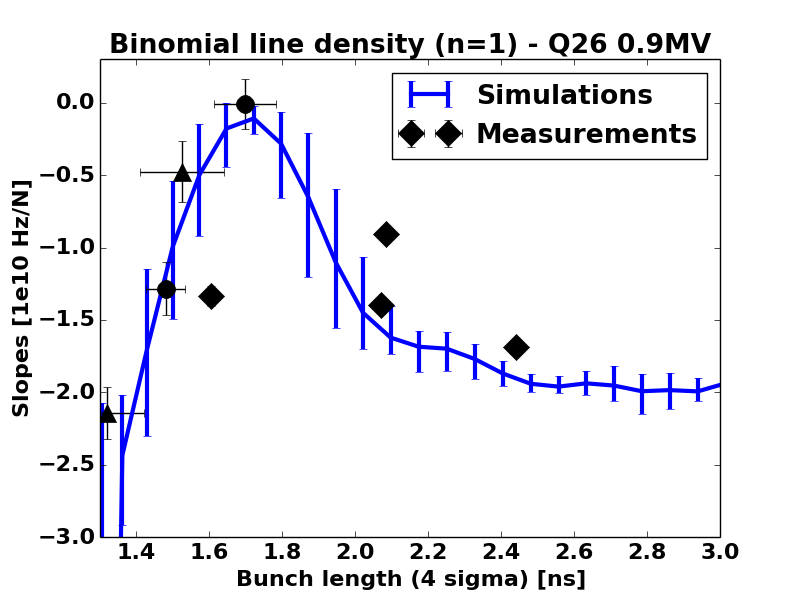 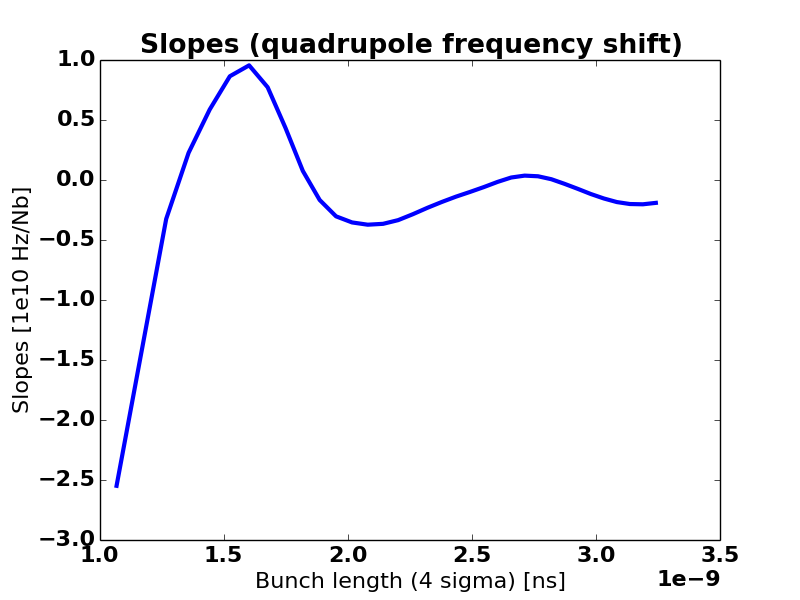 Analytical
The incoherent quadrupole frequency shift has a dependency with bunch length due to the coupling with high frequency impedances (flanges)
 More measurements are foreseen by generating a small mismatch by increasing the RF voltage in the SPS, in order to have smaller perturbations.
 Measurements at higher energies are planed in order to eliminate the space charge impedance.
 Information on the synchrotron frequency shift are needed in order to apply emittance blow-up with RF noise. The dependency with bunch length is to be known in order to apply correctly the RF noise.
14
References
[1] E. Shaposhnikova et al., «Measurements of Quadrupole Frequency Shift Below Transition», AB-Note-2004-047 MD, CERN, Geneva, Switzerland, May 14, 2004.

[2] J. Varela Campelo, «SPS Impedance Model Update», Meetings of the LIU-SPS Beam Dynamics Working Group, CERN, Geneva, Switzerland (2014), http://paf-spsu.web.cern.ch/paf-spsu/meetings/2008.htm 

[3] L. Wang, «The geometry effect of the space charge impedance LSC code», ICFA mini-Workshop on “Electromagnetic wake fields and impedances in particle accelerators" , Erice, Italy, 2013

[4] BLonD code: https://github.com/dquartul/BLonD/ 

[5] K. Y. Ng, «Physics of Intensity Dependent Beam Instabilities», Ed. World Scientific Publishing, 2006

[6] A. Chao, «Physics of Collective Beam Instabilities in High Energy Accelerators», Ed. John Wiley & Sons, 1993
15
Simulation results – Q26
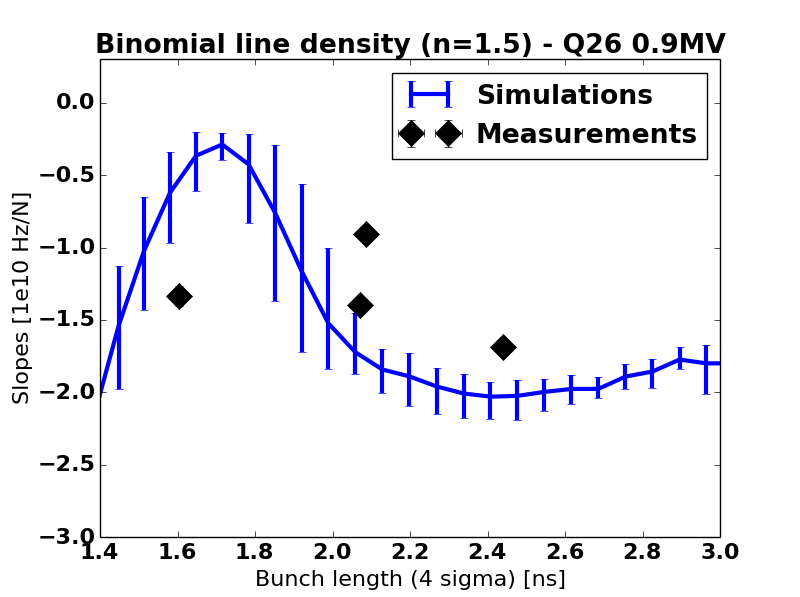 16
Simulation results – Q26
The extreme case is for the gaussian density, for which the slope maximum around 1.8ns is the lowest.
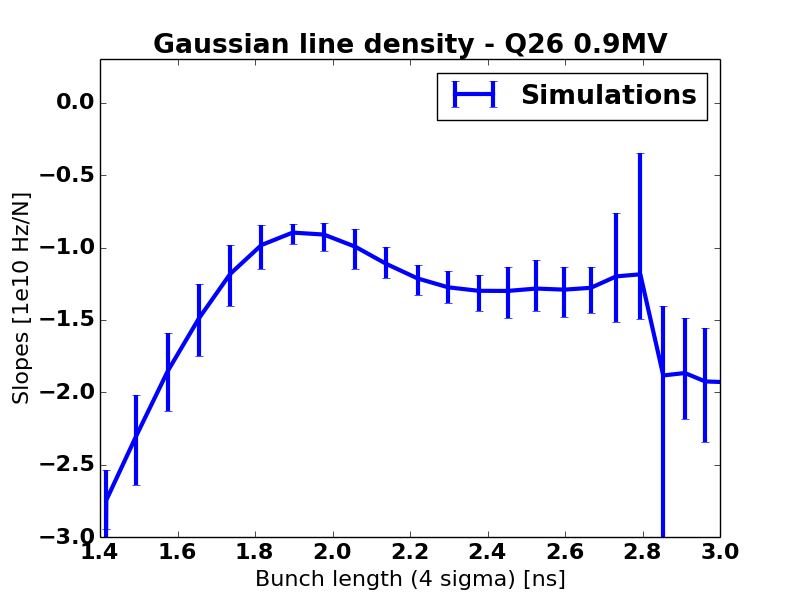 17
Simulation results – Q20
The same properties were seen with simulations and measurements with the Q20 optics.
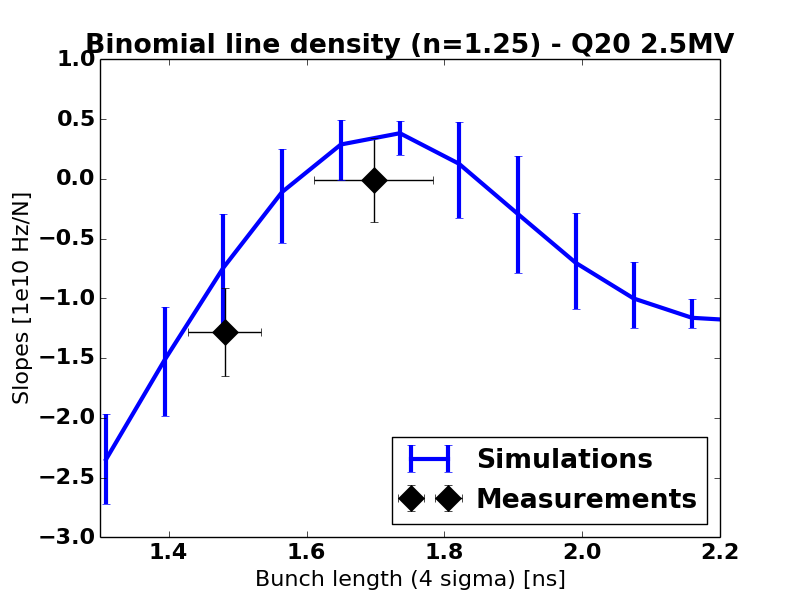 18
Removing flanges
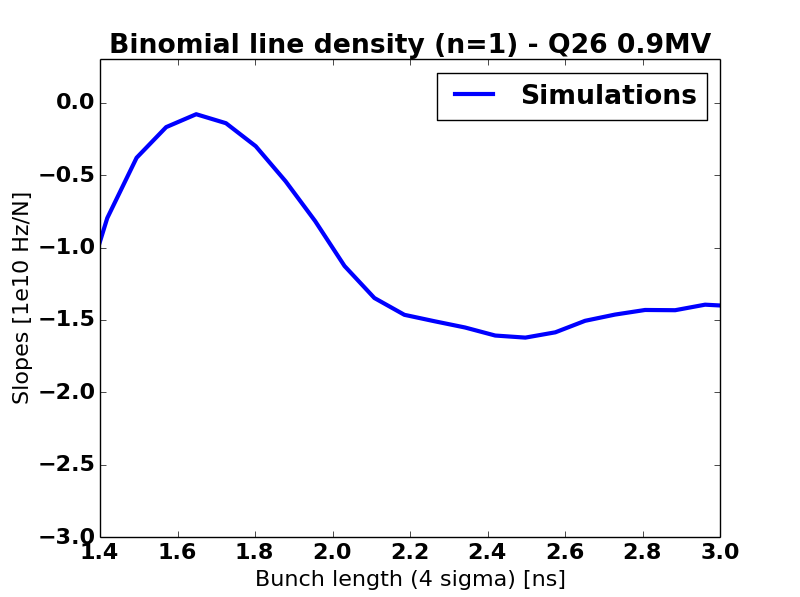 By removing the flanges impendance from simulations and the analytical calculation. We still see a non monotonous behavior of the slope as a function of bunch length in simulations.

 The discrepancy at higher bunch length might be due to filamentation, higher coherent frequency shift…
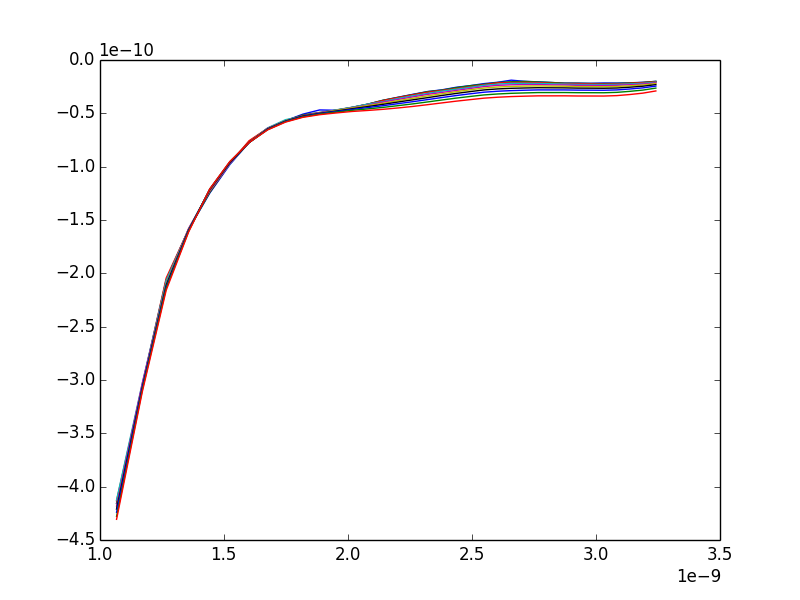 19